Costheta cross section(preliminary)
V. Marinozzi
07/28/2020
Assumptions
Goal: develop a 20 T hybrid costheta cross-section
First layout: 6 layers (4 HTS, 2 LTS)
50 mm aperture
HTS is Bi-2212 rutherford cable, with filamentery strands
LTS is Nb3Sn
No HTS grading
Conductor parameters from existing cable
Conductor
Grey values are preliminary, to be reviewed
From RC coil             (17 strands)
From DCC017
Critical current
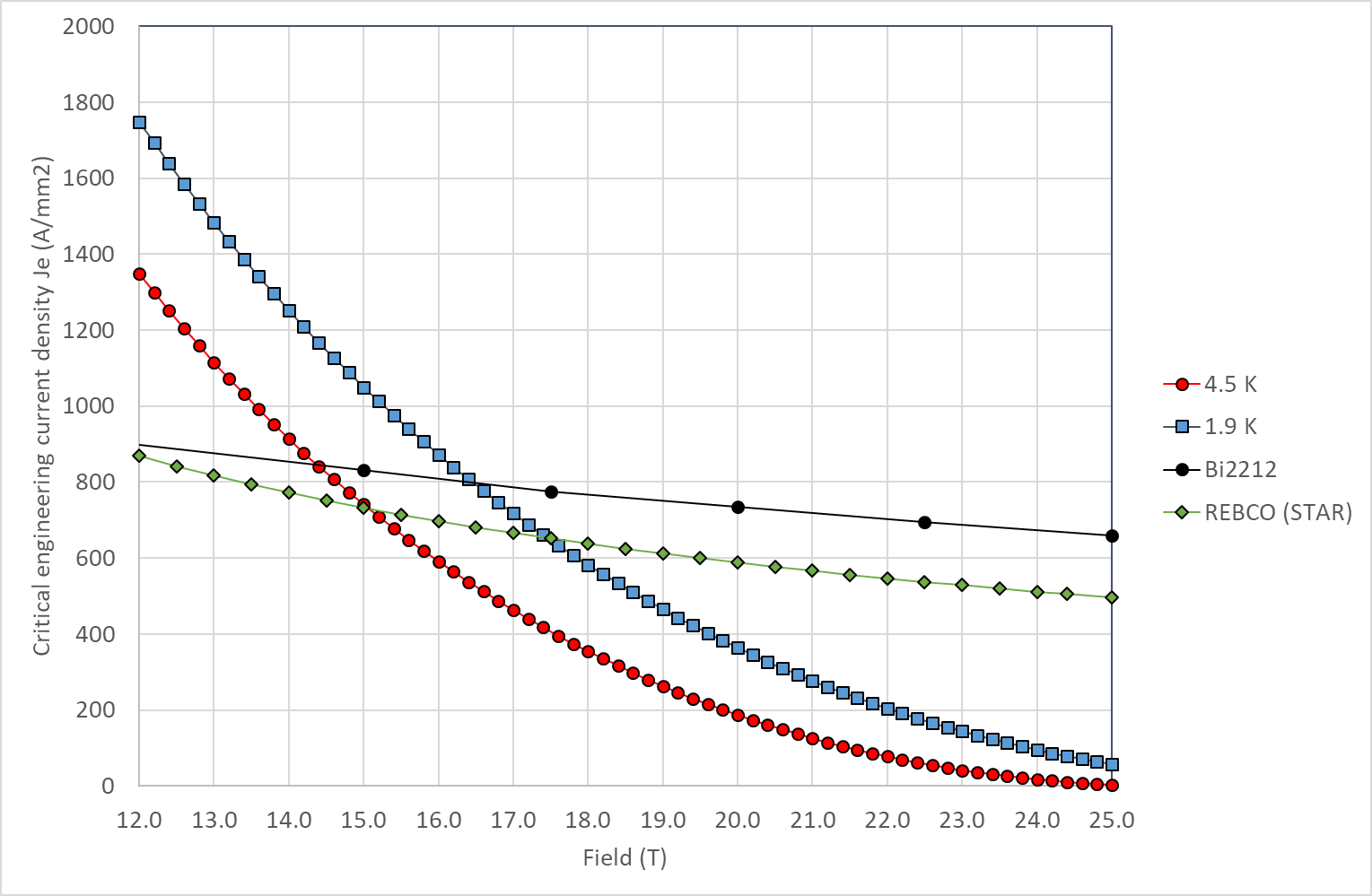 Jc in SC obtained by scaling Jc engineering from Paolo slides
Cross section
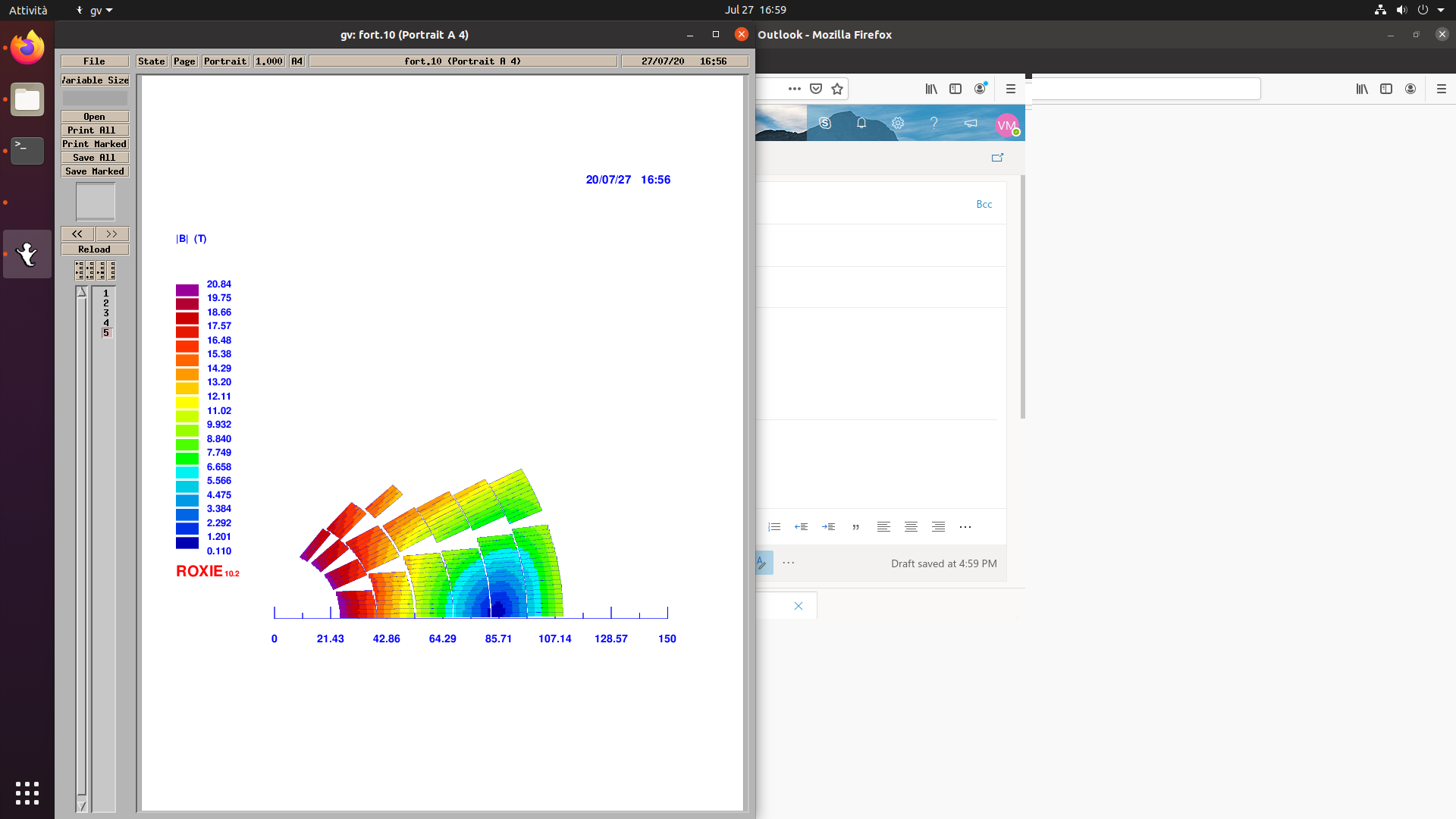 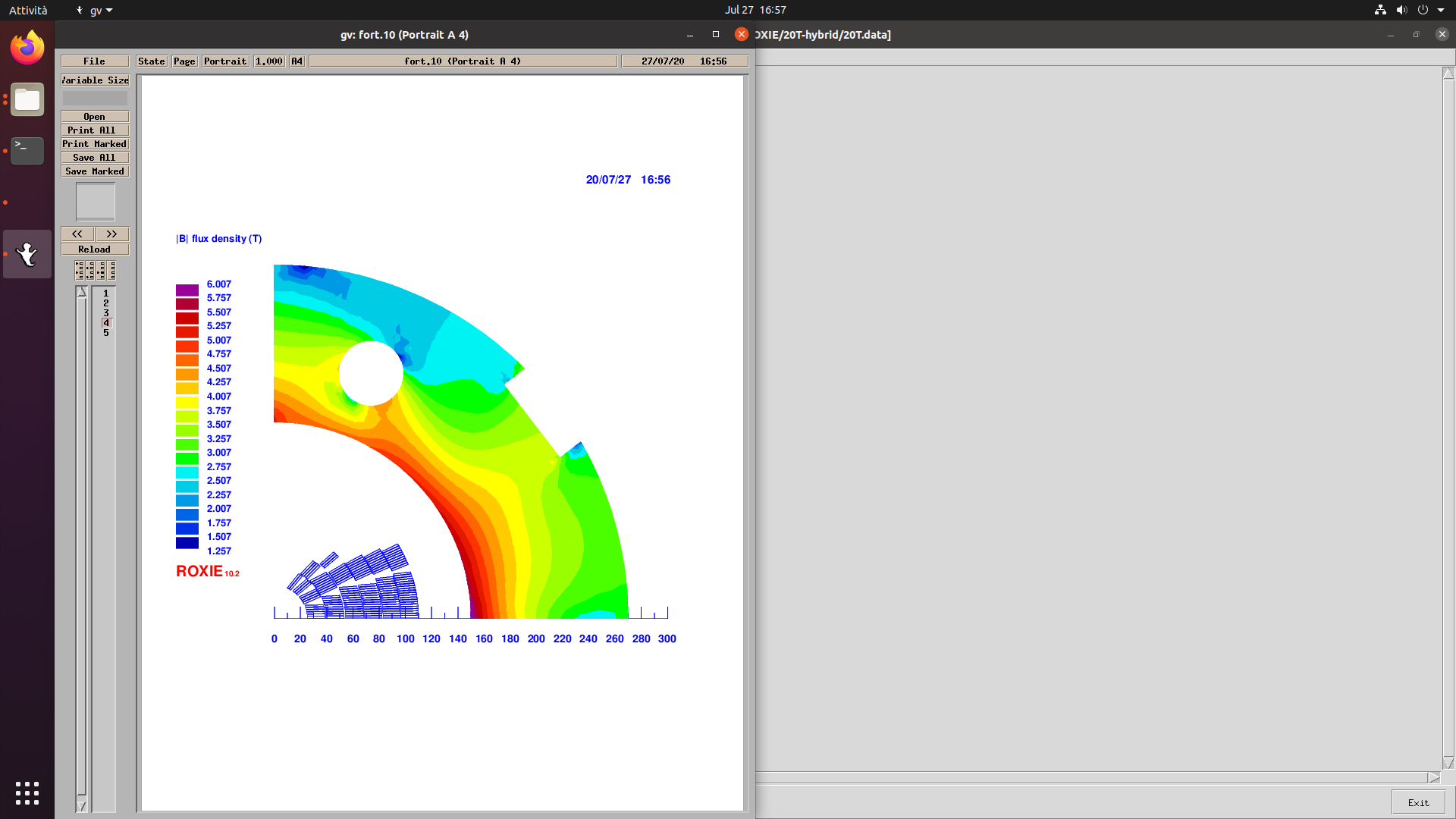 Layer 1: 15 turns
Layer 2: 22 turns
Layer 3: 24 turns
Layer 4: 24 turns
Layer 5: 27 turns
Layer 6: 30 turns
Total: 142 turns
85 mm
Operating field and margin
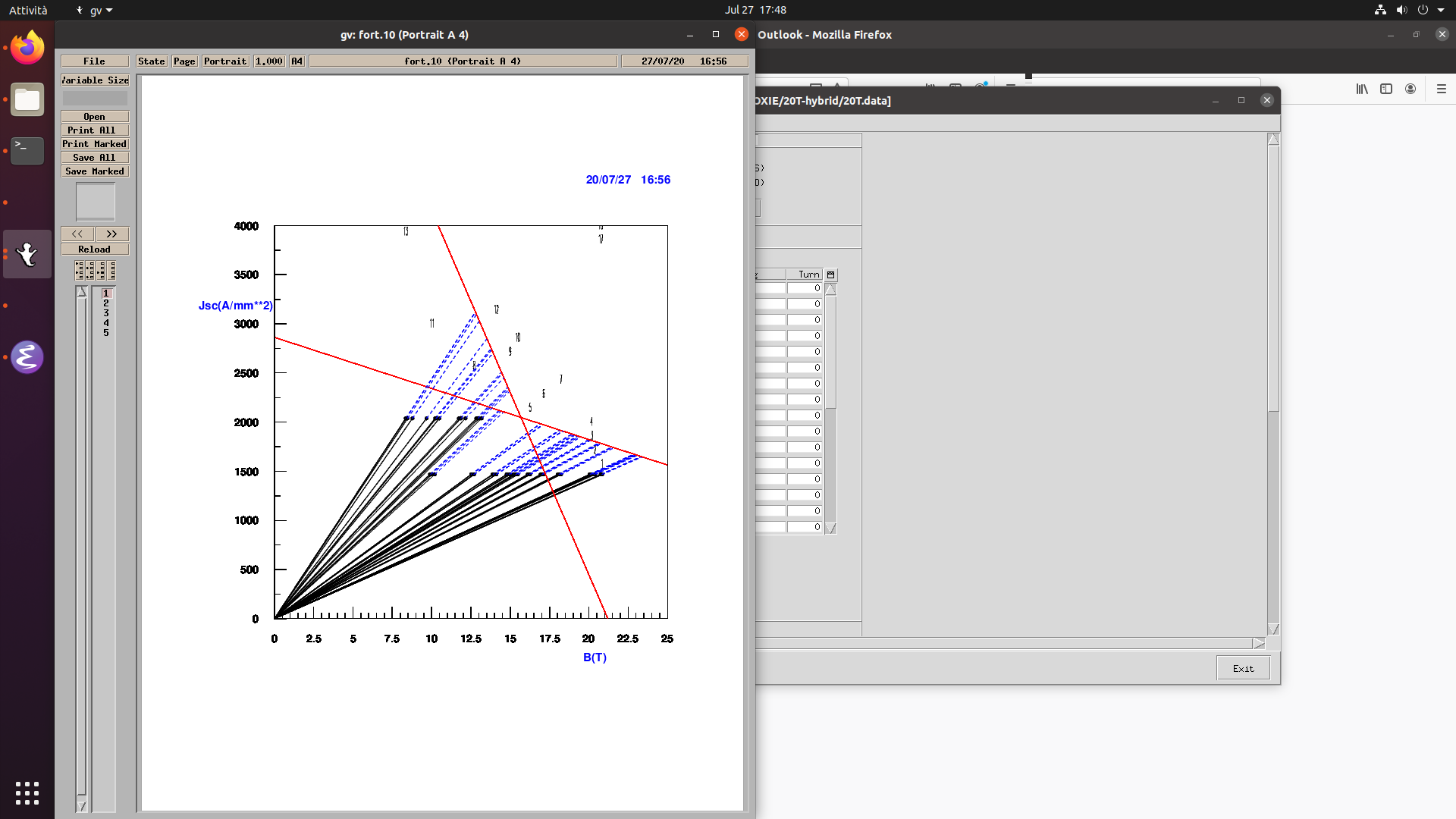 Nb3Sn
Bi-2212
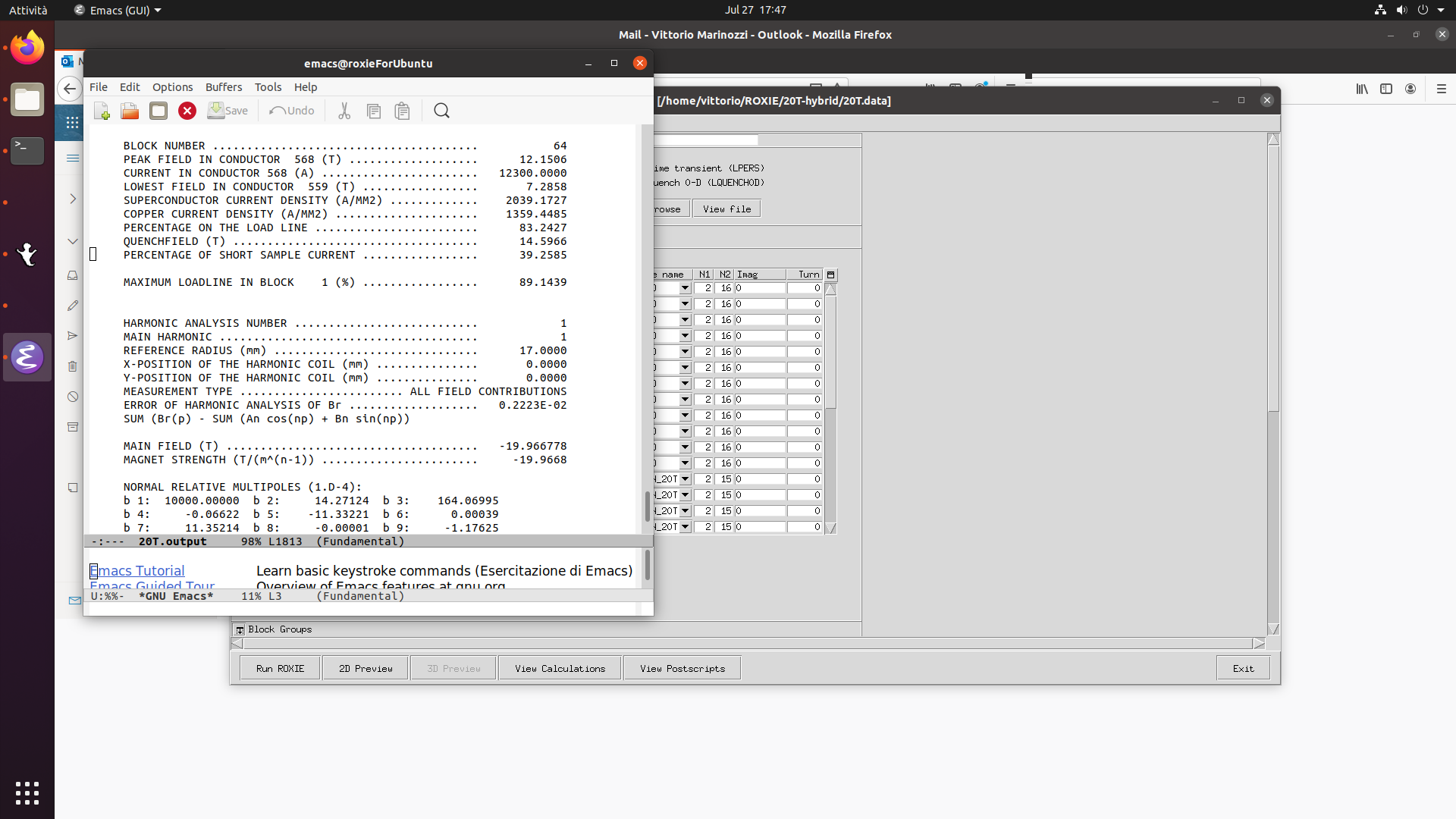 To do
Double check some HTS parameters
Perform field quality optimization
Compute forces (stress management need?)
Computation of quench protection related parameters (inductance, current in stabilizer,...)